Loving Each Other

Ephesians 5:25-33
Ephesians 5:25-33
25 Husbands, love your wives, as Christ loved the church and
gave himself up for her, 26 that he might sanctify her, having cleansed her by the washing of water with the word,
Ephesians 5:25-33
27 so that he might present the church to himself in splendor,
without spot or wrinkle or any such thing, that she might be holy and without blemish. 28 In the same way husbands should love their wives as their own bodies. He who loves his wife loves himself.
Ephesians 5:25-33
29 For no one ever hated his own flesh, but nourishes and cherishes it, just as Christ does the church, 30because we are members of his body.  31 “Therefore a man shall leave his father and mother and hold fast to his wife, and the two shall become one flesh.”
Ephesians 5:25-33
32 This mystery is profound, and I am saying that it refers to Christ and the church.  33 However, let each one of you love his wife as himself, and let the wife see that she respects her husband.
Husbands love their wives through __________ and ___________ her.
 
This means to ______ her and to ______ her.
 
Wives love their husbands through ___________ him.
 
This means to ________ him
and to ______ him.
nurturing
cherishing
grow
warm
respecting
esteem
value
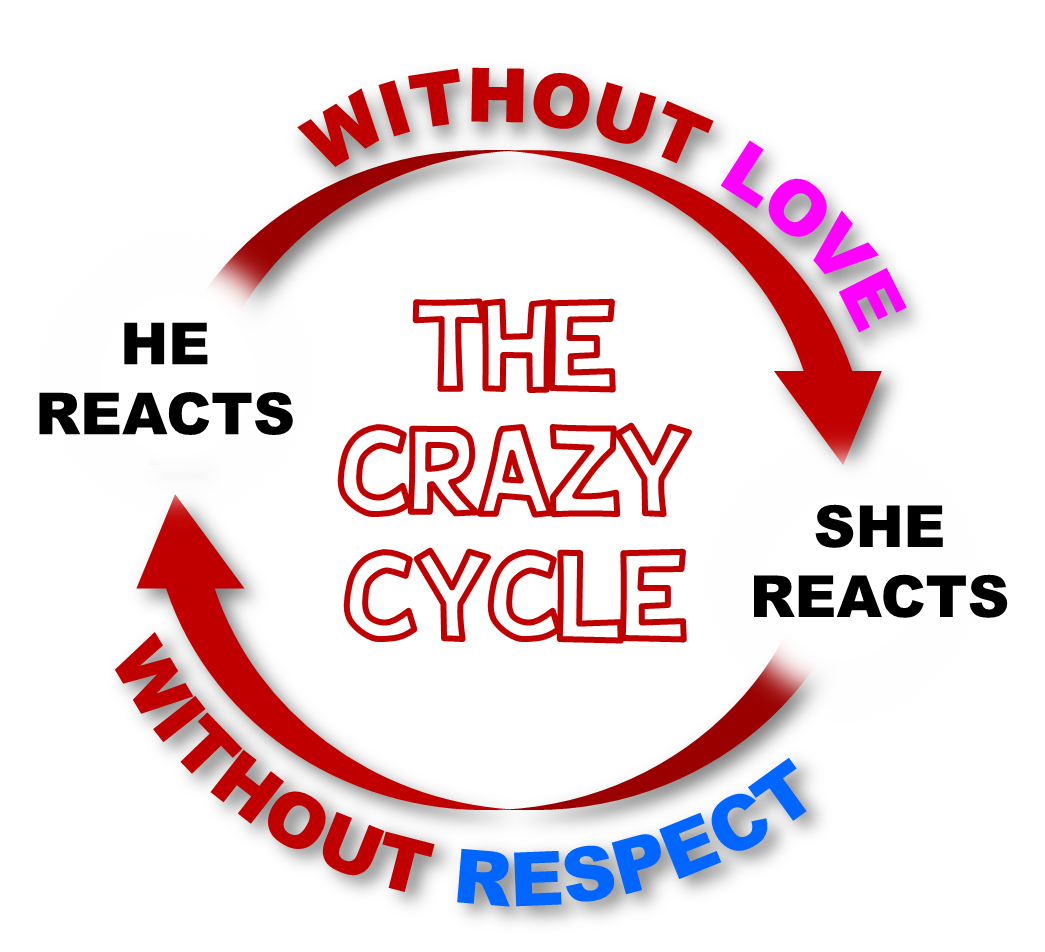 How does a man nourish and cherish his wife
 
1. Care for her _____
 
2. Cultivate _______________
 
3. Create _________ memories
Soul
communication
romantic
How does a woman respect her husband
 
1. Build him up with your ______ 
 
2. Build up the _________
 
3. Believe your husband
has _____ __________
words
bedroom
good
intentions
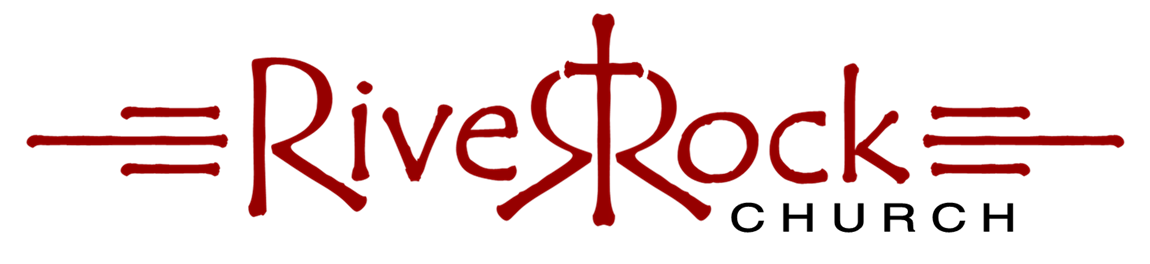